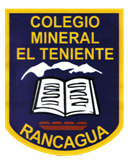 APLICAR EL USO DE LA CUADRICULA EN EL PLANO
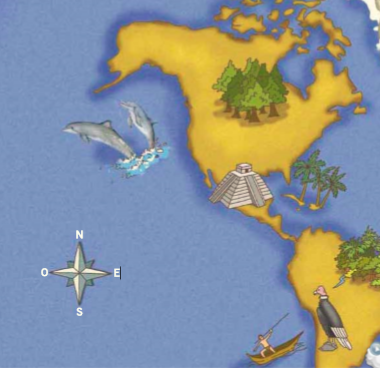 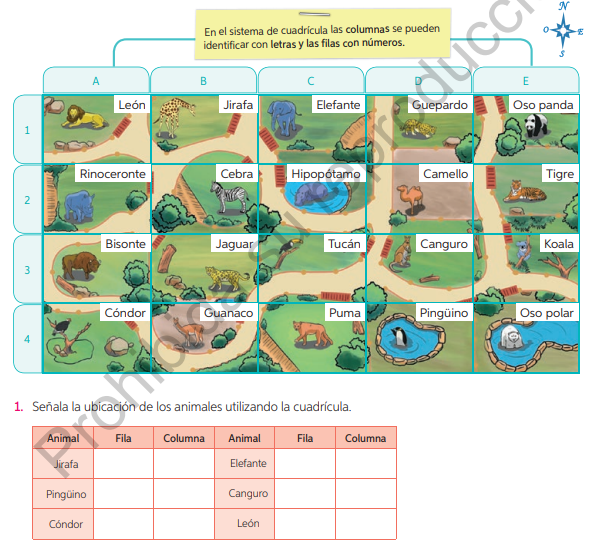 RECUERDA
Recuerda la rosa de los vientos te ayuda a la ubicación espacial.
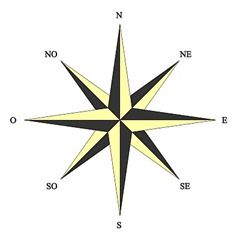 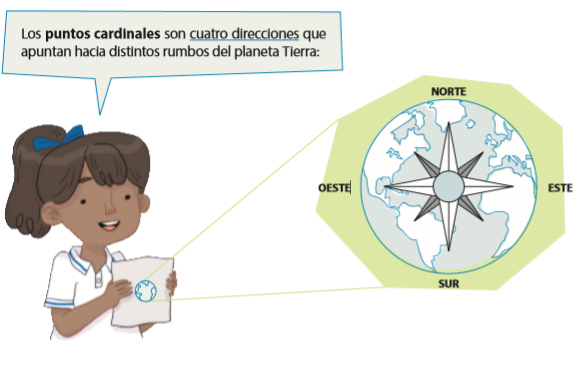